Vaski vuosikello 2013
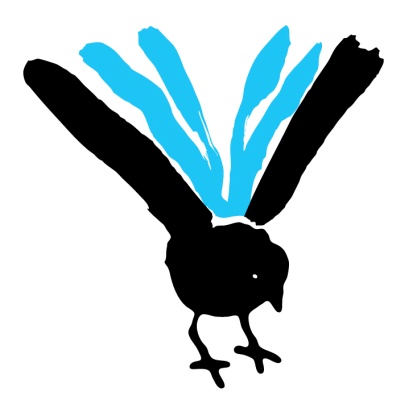 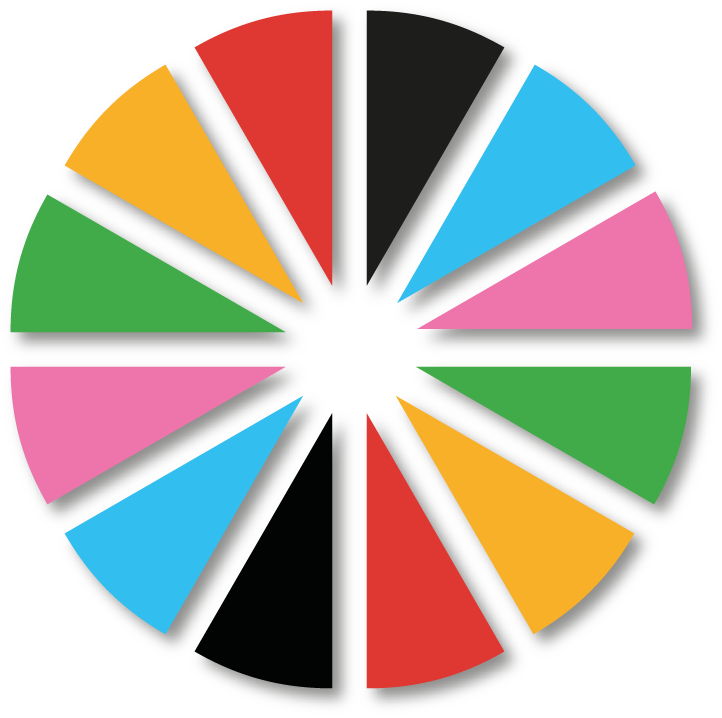 Joulu
Tammi
Marras
Helmi
Maalis
Loka
Syys
Huhti
Elo
Touko
Heinä
Kesä
Vaski vuosikello: tammikuu
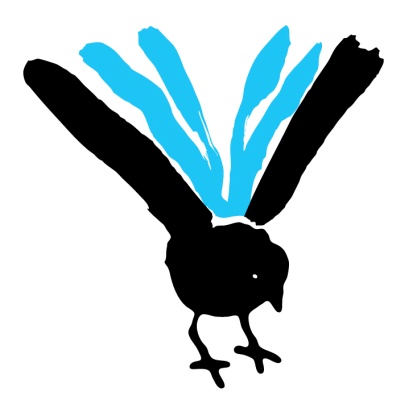 Vuosittain toistuvat:
Edellisen vuoden arviointi
Työvaliokunnan kokous
Mkk-palvelujohtajan ja toiminnan vetäjien tapaaminen

Vuonna 2013
Kirjamessutyöryhmän nimeäminen
Helmikuu
Etusivulle
Vaski vuosikello: helmikuu
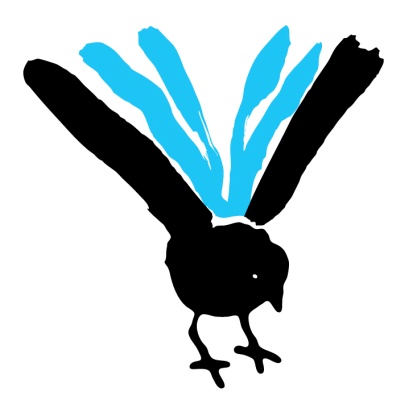 Vuosittain toistuvat:
Johtoryhmän kokous

Vuonna 2013:
Päätös verkkokirjastosta tai verkkokirjaston tilannekatsaus
Maaliskuu
Tammikuu
Etusivulle
Vaski vuosikello: maaliskuu
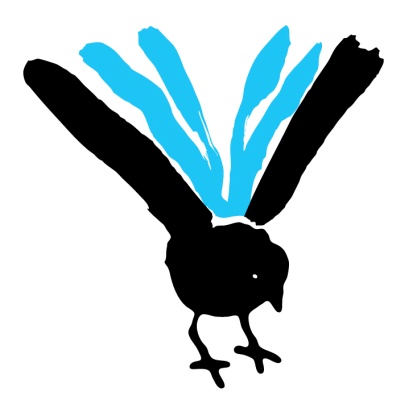 Vuosittain toistuvat:
Työvaliokunnan kokous
Vuonna 2013:
Kokoelmaprojektin arviointi ja tarvittavat toimenpiteet
Yhteisten toimintaperiaatteiden päivittäminen 
(markkinointi, henkilöstöhallinta)
Huhtikuu
Helmikuu
Etusivulle
Vaski vuosikello: huhtikuu
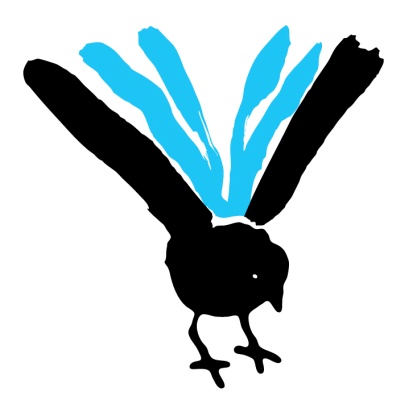 Vuosittain toistuvat:
ELYn ja OKM:n hankeavustuspäätökset
Maakuntakirjastotoiminnan raportti
Vaskin laaturaportti
Työvaliokunnan kokous
Toukokuu
Maaliskuu
Etusivulle
Vaski vuosikello: toukokuu
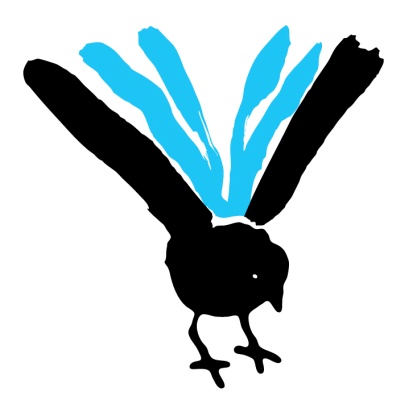 Vuosittain toistuvat:
Seuraavan vuoden painopistealueet, varautuminen budjeteissa
Johtoryhmän kokous
Kesäkuu
Huhtikuu
Etusivulle
Vaski vuosikello: kesäkuu
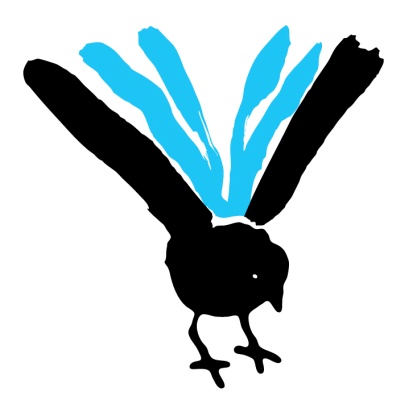 Heinäkuu
Toukokuu
Etusivulle
Vaski vuosikello: heinäkuu
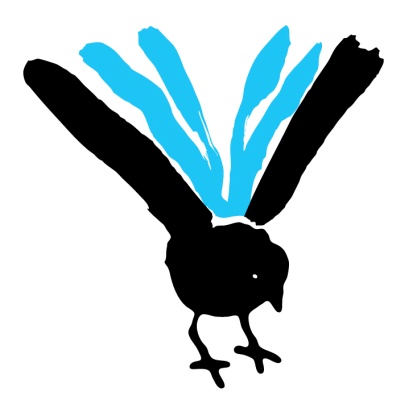 Elokuu
Kesäkuu
Etusivulle
Vaski vuosikello: elokuu
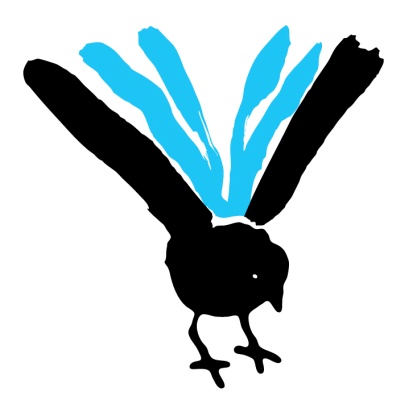 Vuosittain toistuvat:
Kustannusten jako/laskutus
Työvaliokunnan kokous
Syyskuu
Heinäkuu
Etusivulle
Vaski vuosikello: syyskuu
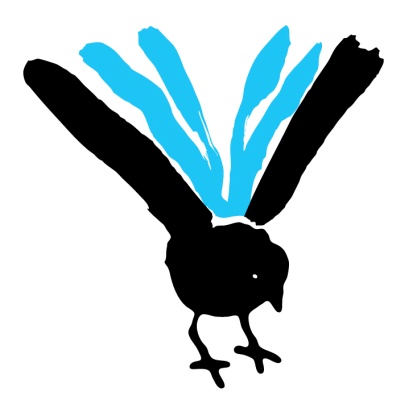 Vuosittain toistuvat:
Johtoryhmän kokous
Yhteiset hankeavustukset, päätös
Yhteisten tehtävien tilannekatsaus
Lokakuu
Elokuu
Etusivulle
Vaski vuosikello: lokakuu
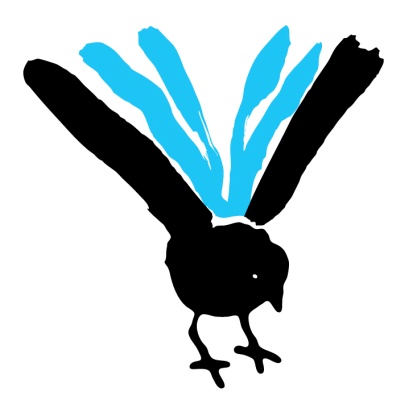 Vuosittain toistuvat:
Hankeavustukset haettava 31.10.2013 mennessä
Työvaliokunnan kokous
Vuoden Vaski-kehittäjän valinta
Vuonna 2013:
Kirjamessut
Marraskuu
Syyskuu
Etusivulle
Vaski vuosikello: marraskuu
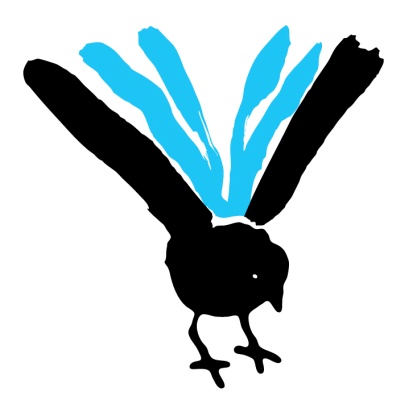 Vuosittain toistuvat:
Johtoryhmän kokous
Vaskin organisointi, tarkistuspiste
Joulukuu
Lokakuu
Etusivulle
Vaski vuosikello: joulukuu
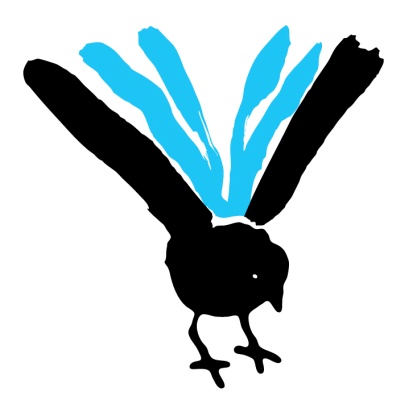 Vuosittain toistuvat:
Erovuoroisten jäsenten tilalle valittavat uudet jäsenet
Kustannusten jako/laskutus
Yhteisten toimintaperiaatteiden päivittäminen seuraavalle vuodelle
Päätös yhteisestä joulujuhlasta
Marraskuu
Etusivulle